Отчет об исполнении бюджета Шелеховского района за  2017 год
по материалам решения Думы Шелеховского муниципального района  от 26.04.2018 №14-рд «Об утверждении отчета об исполнении бюджета Шелеховского района  за 2017 год»
Шелеховский район
Шелеховский район расположен на юге Иркутской области, в 17 км от города Иркутска, в долине рек Олха и Иркут, вдоль Транссибирской железнодорожной магистрали. Шелеховский район был образован решением Малого Совета Иркутского областного Совета народных депутатов 20 января 1993 года. Площадь района составляет 202 тыс. га. Общая численность постоянного населения Шелеховского района на 1 января 2018 года составляет   66 772 человека.
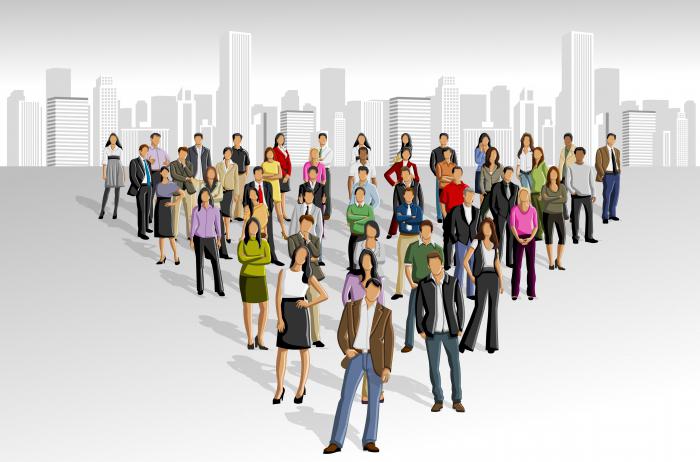 Крупнейшие налогоплательщики Шелеховского района
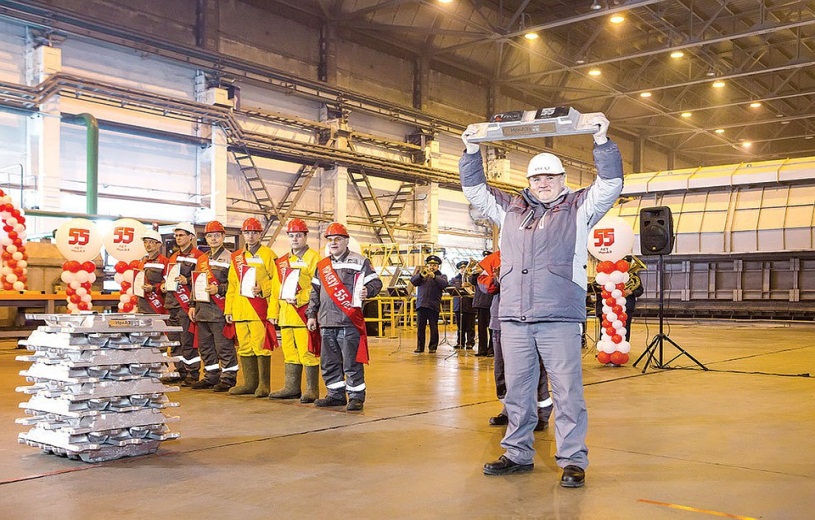 ОАО «РУСАЛ Братск»   филиал в г. Шелехов
ОАО «Иркутсккабель»
ЗАО «Кремний»
ООО «СУАЛ –ПМ»
ООО «РУС – Инжиниринг»
ОГБУЗ «Шелеховская ЦРБ»
ОАО «Иркутскэнерго»
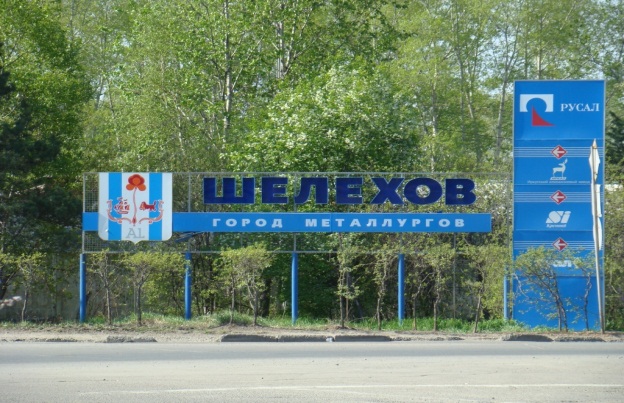 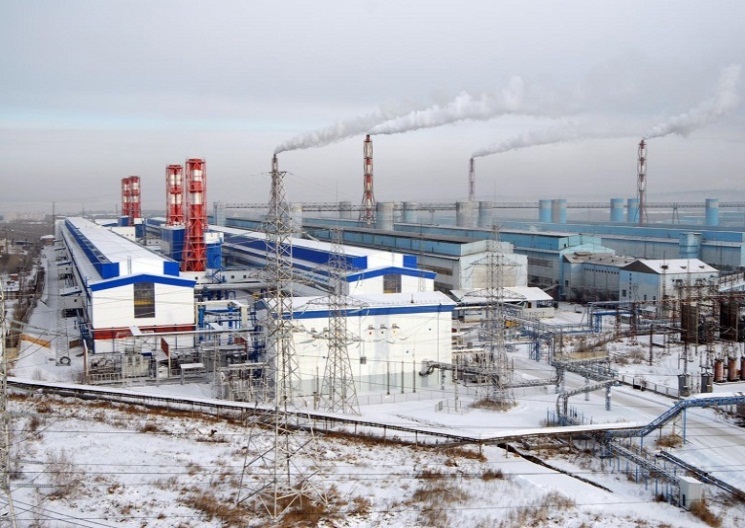 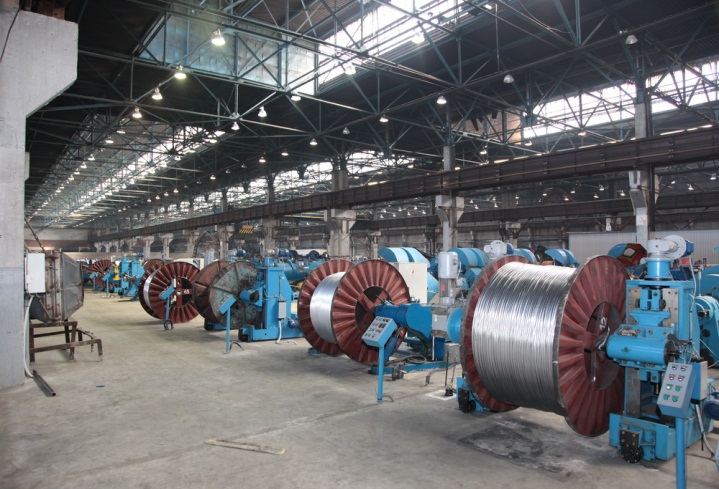 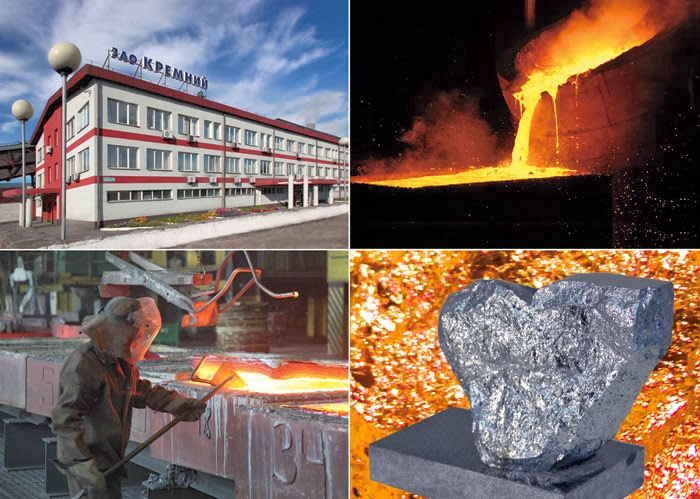 Основные показатели социально-экономического развития Шелеховского района
Основные понятия
БЮДЖЕТ (от старонормандского bouqette – кошель, сумка, кожаный мешок) – форма образования и расходования денежных средств, предназначенных для финансового обеспечения задач и функций государства и местного самоуправления
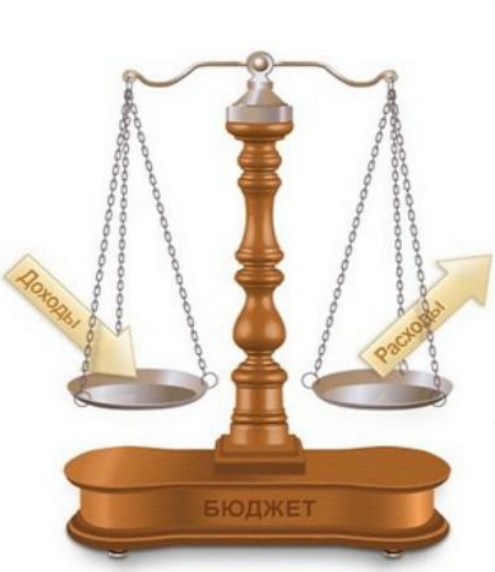 ДОХОДЫ это поступающие в бюджет денежные средства (налоги юридических и физических лиц, административные платежи и сборы, безвозмездные поступления).
РАСХОДЫ это выплачиваемые из бюджета денежные средства (социальные выплаты населению, содержание государственных и муниципальных учреждений (образование, ЖКХ, культура и другие) капитальное строительство и другие).
БЕЗВОЗМЕЗДНЫЕ ПОСТУПЛЕНИЯ - это добровольные и безвозмездные поступления денежных средств в форме: дотации и субсидии из других бюджетов бюджетной системы РФ, субвенции из  бюджетов субъектов РФ, межбюджетные трансферты, безвозмездные поступления от физических и юридических лиц, международных организаций и правительств иностранных государств, в том числе добровольные пожертвования.
Если расходная часть бюджета превышает доходную, то бюджет формируется с ДЕФИЦИТОМ
УСЛОВНО УТВЕРЖДЕННЫЕ РАСХОДЫ – не распределенные в плановом периоде в соответствии с классификацией расходов бюджетов бюджетные ассигнования
Превышение доходов на расходами образует положительный остаток бюджета ПРОФИЦИТ
Бюджет Шелеховского района , тыс. руб.
Источники финансирования дефицита бюджета Шелеховского района, тыс. руб.
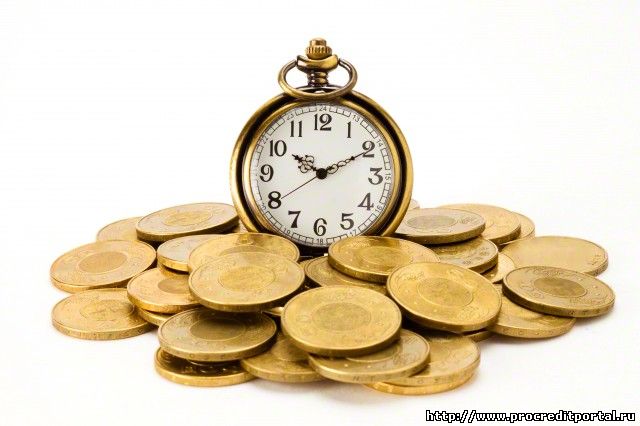 Динамика кредиторской задолженности и муниципального долга, тыс.руб.
Бюджет Шелеховского района на 2017 год и плановый период 2018 и 2019 годов утвержден РД от 22.12.2016 № 38-рд (ред. от 21.12.2017 № 48-рд), тыс. рублей
+226 306,9
+226 306,9
Структура доходов бюджета Шелеховского района, в %
Динамика налоговых и неналоговых доходов бюджета  за 2016-2020 годы, тыс. руб.
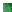 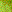 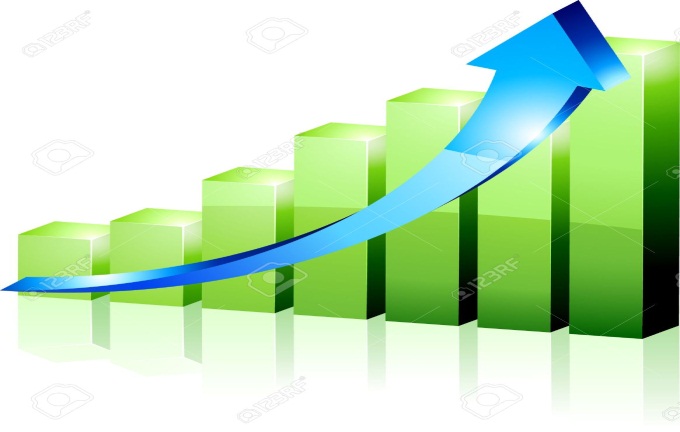 Налоговые доходы
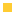 Неналоговые доходы
Структура налоговых доходов, в тыс. руб.
Структура неналоговых доходов бюджета, тыс. руб.
Бюджетная обеспеченность жителя Шелеховского района налоговыми и неналоговыми доходами, рублей
Безвозмездные поступления, тыс. руб.
МБТ – межбюджетные трансферты,
БП – безвозмездные поступления.
Субсидии на ликвидацию  несанкционированных мест размещения отходов (с. Баклаши, г.п. Б.Луг – ОБ 15 597,06 тыс. руб)
Субсидии на создание в образовательных организациях, расположенных в сельской местности Иркутской области, условий для занятия физической культурой и спортом (ремонт спортивного зала СОШ №9 п. Ч. Ключи – ОБ 1 450,9 тыс. руб. )
Субсидии на реализацию гос.программы РФ «Доступная среда» (до оборудование техническими средствами адаптации МКУК «Городской музей Г.И. Шелехова» – ФБ 44,2 тыс. руб./ ОБ 21,8 тыс. руб. )
Субсидии на софинансирование капитальных вложений в объекты муниципальной собственности, на модернизацию объектов теплоснабжения (водонагревательная котельная п. Ч. Ключи – ОБ 11 666,7 тыс.руб.)
Субсидии на приобретение школьных автобусов ( 2 автобуса для: МБОУ «Шелеховский лицей», СОШ №8 г.п. Б.Луг – ОБ 3 505,5 тыс. руб.)
Субсидии по модернизации объектов теплоснабжения и подготовке к отопительному сезону объектов коммунальной инфраструктуры ( магистральный водопровод, водонагревательная котельная, приобретение котельного оборудования п.Ч.Ключи – ОБ 18 662,3 тыс. руб.)
Субсидии на приобретение спортивного оборудования и инвентаря ( для МБУ ШР ДЮСШ Юность – ОБ 500 тыс. руб.)
Субсидии на формирование районных фондов финансовой поддержки поселений Шелеховского района (ОБ 28 307,1 тыс. руб.)
Субсидии на закупку оборудования для оснащения столовых образовательных организаций ( ОБ 387,7 тыс. руб.)
Субсидии на реализацию мероприятий по повышению эффективности бюджетных расходов (ОБ  9 350 тыс. руб.)
Субсидия на оплату питания в лагерях с дневным пребыванием (ОБ 989,4 тыс. руб.)
Субсидии на выравнивание обеспеченности муниципальных районов (ОБ 22 013,5 тыс.руб.)
Субсидия на укрепление материально-технической базы (ОБ 426,1 тыс. руб.)
Субсидии по капитальному ремонту образовательных организаций (Бассейн СОШ №2 ОБ 1 697,7 тыс. р.)
ОБ – областной бюджет, ФБ – федеральный бюджет
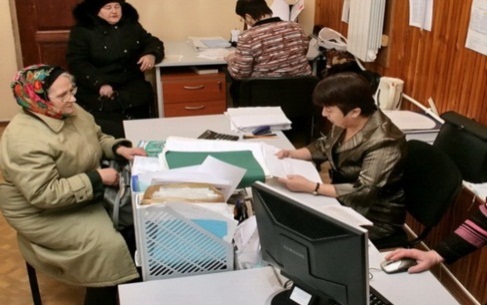 Субвенции на предоставление гражданам субсидий на оплату жилого помещения и коммунальных услуг  11  450,9 тыс. руб.)
Субвенции на составление (изменение) списков кандидатов в присяжные заседатели федеральных судов общей юрисдикции 2,9 тыс. руб.
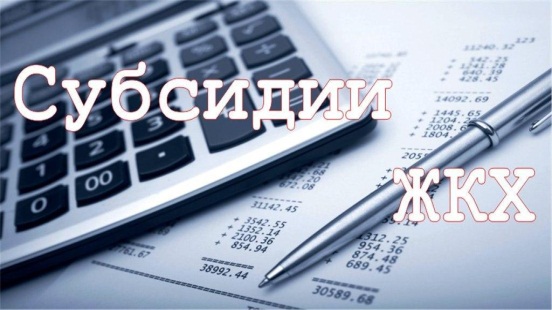 Субвенции на хранение, комплектование, учет и использование архивных документов 1 177 тыс. руб.
Субвенции на государственные полномочия в области охраны труда  605,2 тыс. руб.
Субвенции на осуществление отдельных полномочий в сфере обращения с бездомными собаками и кошками 602,9 тыс. руб.
Субвенции на определение персонального состава и обеспечения деятельности районных комиссий по делам несовершеннолетних и защите их прав 1 829 тыс. руб.
Субвенции на определение персонального состава и обеспечения деятельности административных комиссий 605,2 тыс. руб.
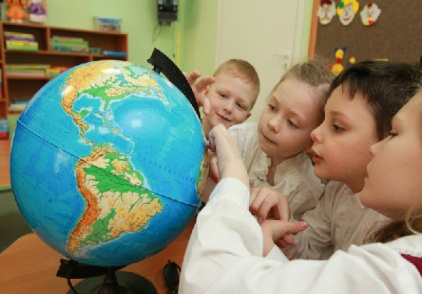 Субвенции на предоставление мер социальной поддержки многодетным и малоимущим семьям 5 304 тыс. руб.
Субвенции на обеспечение прав граждан на получение общедоступного и бесплатного начального общего, основного общего , среднего  (полного) общего образования , а также дополнительного образования в образовательных  учреждениях 384 495,6 тыс. руб.
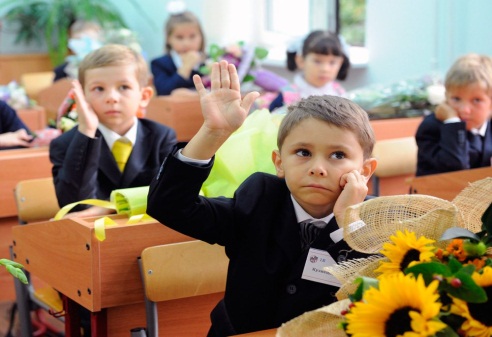 Субвенции на получение общедоступного и бесплатного дошкольного образования в муниципальных дошкольных образовательных организациях 
265 216,6 тыс. руб.
Реализованные мероприятия перечня проектов народных инициатив в 2017 году
1.Устройство теневых навесов в дошкольные образовательные организации Шелеховского района (7 организаций). Всего
 3 029 460 руб., в т.ч.  местный бюджет 454 419 руб.
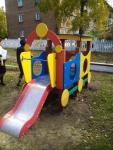 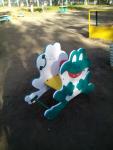 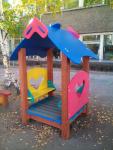 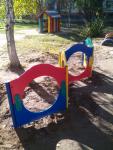 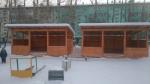 3.Приобретение и установка малых форм в дошкольные образовательные организации (14 организаций). Всего 
3 186 987 руб., в т.ч. местный бюджет 478 048 руб.
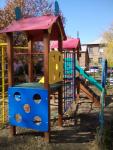 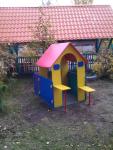 2.Приобретение татами для единоборств для МБОУ ДО Шелеховского района детско-юношеская спортивная школа "Юность". Всего 349 960 руб., в т.ч. местный бюджет 52 494 руб.
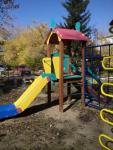 В 2017 году на реализацию мероприятий перечня проектов народный инициатив поступила субсидия с областного бюджета в сумме 10 000 тыс. рублей, софинансирование из местного бюджета составило 1 764,706 тыс. рублей.
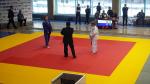 Реализованные мероприятия перечня проектов народных инициатив в 2017 году
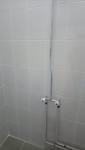 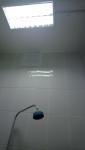 4.Текущий ремонт спортивного зала МКОУ Шелеховского района "Средняя общеобразовательная школа №6". Всего 1 550 000 руб., в т.ч. местный бюджет 232 500 руб.
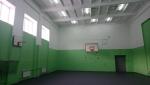 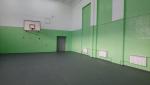 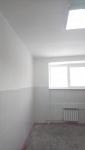 5.Выполнение работ  в МКОУ Шелеховского района «Средняя общеобразовательная школа №6». Всего 200 000 руб., в т.ч. местный бюджет 30 000 руб.
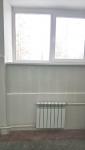 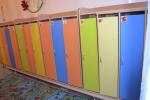 6. Приобретение оборудования (мебели, мягкого инвентаря, посуды) в образовательные организации Шелеховского района (15 организаций)ю Всего 3 448 299 руб., в т.ч. местный бюджет 517 245 руб.
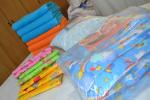 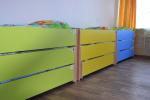 Исполнение муниципальных программ Шелеховского района в 2017 году
В целом увеличение расходов в 2017 году составило 2,4% или 30 104,4 тыс. рублей
ИСПОЛНЕНО:
2016 год –  1 262 845,1 тыс. рублей
2017 год – 1 292 949,5 тыс. рублей
Структура расходов бюджета Шелеховского района в 2017 году
Расходы бюджета в 2015-2017 годах, тыс.руб.
23
Распределение расходов бюджета по видам в 2015-2017 годах, тыс. руб.
Расходы бюджета по целевым группам
ОБ *– областной бюджет
МБ* – местный бюджет
Межбюджетные трансферты бюджетам поселений Шелеховского района, в тыс. руб.
Контактная информация
Финансовое управление
 Администрации Шелеховского муниципального района
 
666034, Иркутская область, г.Шелехов, ул.Ленина, д.15

Телефон:  8 (39550) 5-33-39
Факс: 8 (39550) 4-22-36
 
Адрес для направления электронной документации: fin@sheladm.ru

График работы: пн.-чт. с 8.50 до 18.00, пт. с 8.50 до 17.10,
 перерыв на обед с 13.00 до 14.00
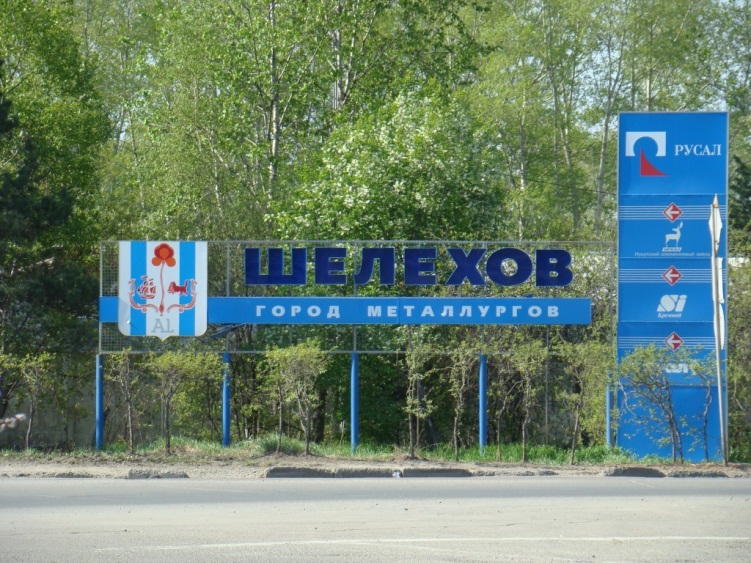 Спасибо за внимание !
Спасибо за внимание !